ГОСУДАРСТВЕННОЕ БЮДЖЕТНОЕ ОБЩЕОБРАЗОВАТЕЛЬНОЕ УЧРЕЖДЕНИЕ 
СРЕДНЯЯ ОБЩЕОБРАЗОВАТЕЛЬНАЯ ШКОЛА № 253 ПРИМОРСКОГО РАЙОНА  САНКТ-ПЕТЕРБУРГА ИМЕНИ КАПИТАНА 1-ГО РАНГА П.И. ДЕРЖАВИНА
ШКОЛЬНАЯ ФОРМАДЛЯ ОБУЧАЮЩИХСЯ ГБОУ ШКОЛА № 253
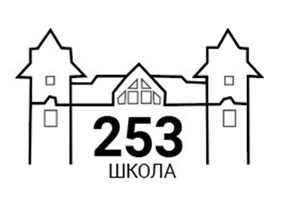 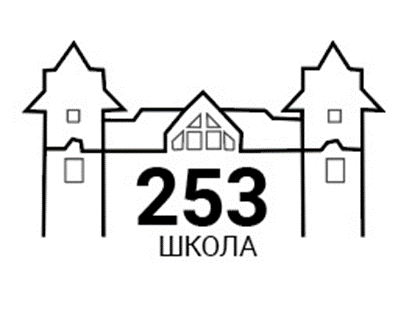 ПАРАДНАЯ ФОРМА (девочки 1-11 класс)
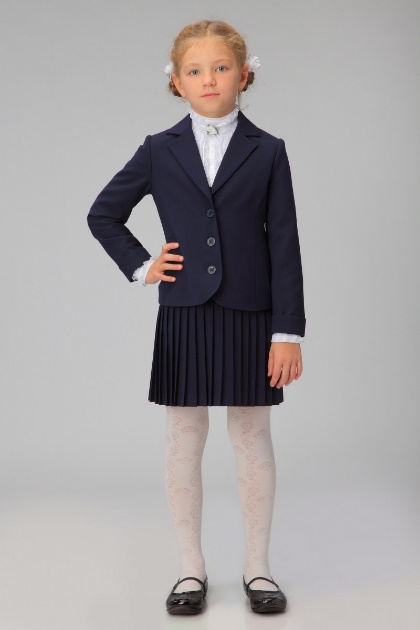 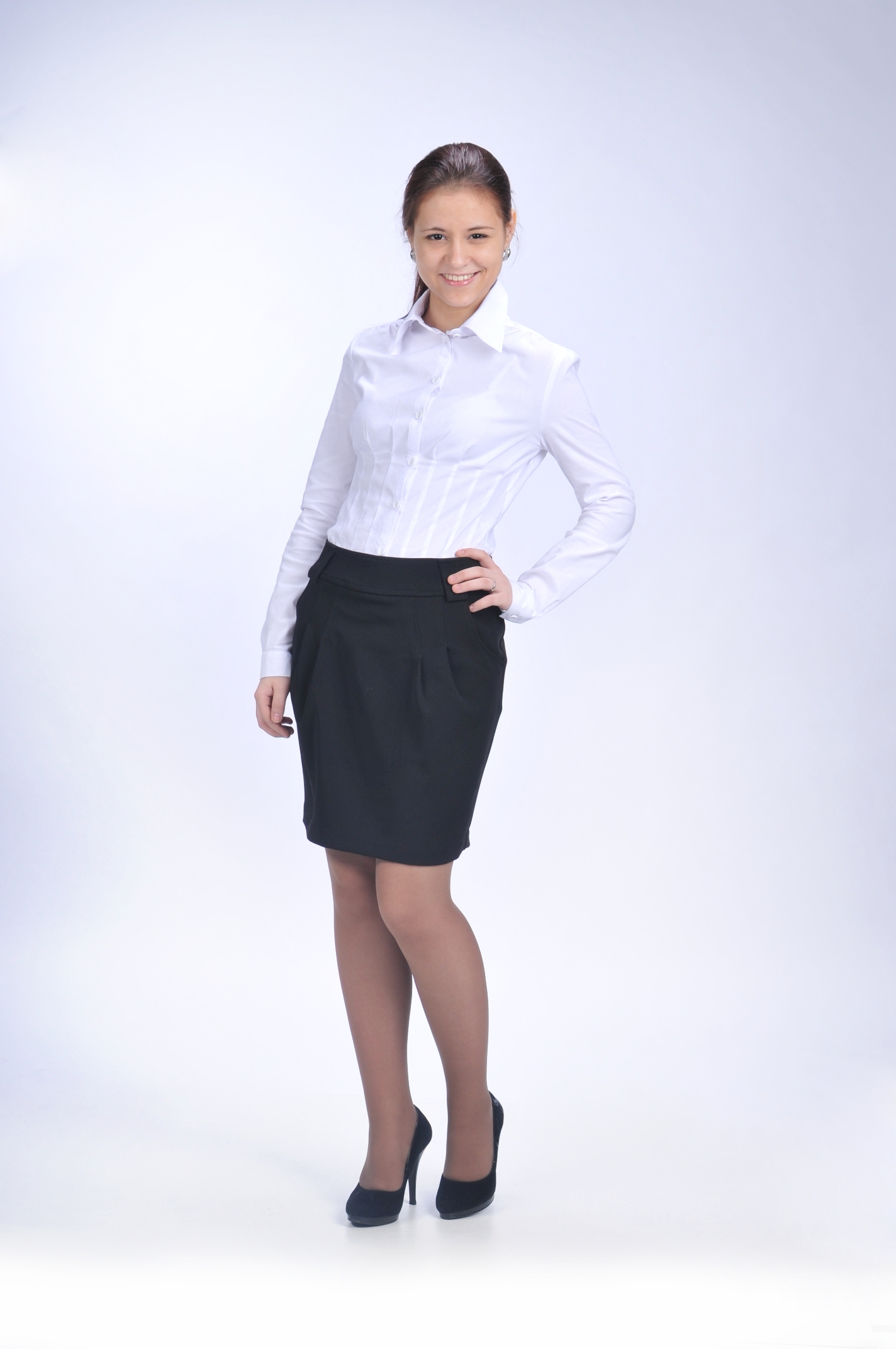 ЖИЛЕТ+ЮБКА белая блузка рубашечного стиля, не прозрачная 
с длинным рукавом колготы (для учениц 5-10 класса телесного цвета, для учениц 1-4 класса
 белого цвета),классические туфли
2
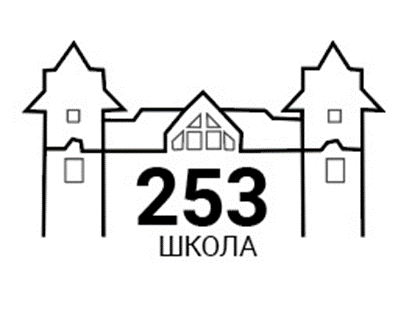 ПАРАДНАЯ ФОРМА (мальчики 1-11 класс)
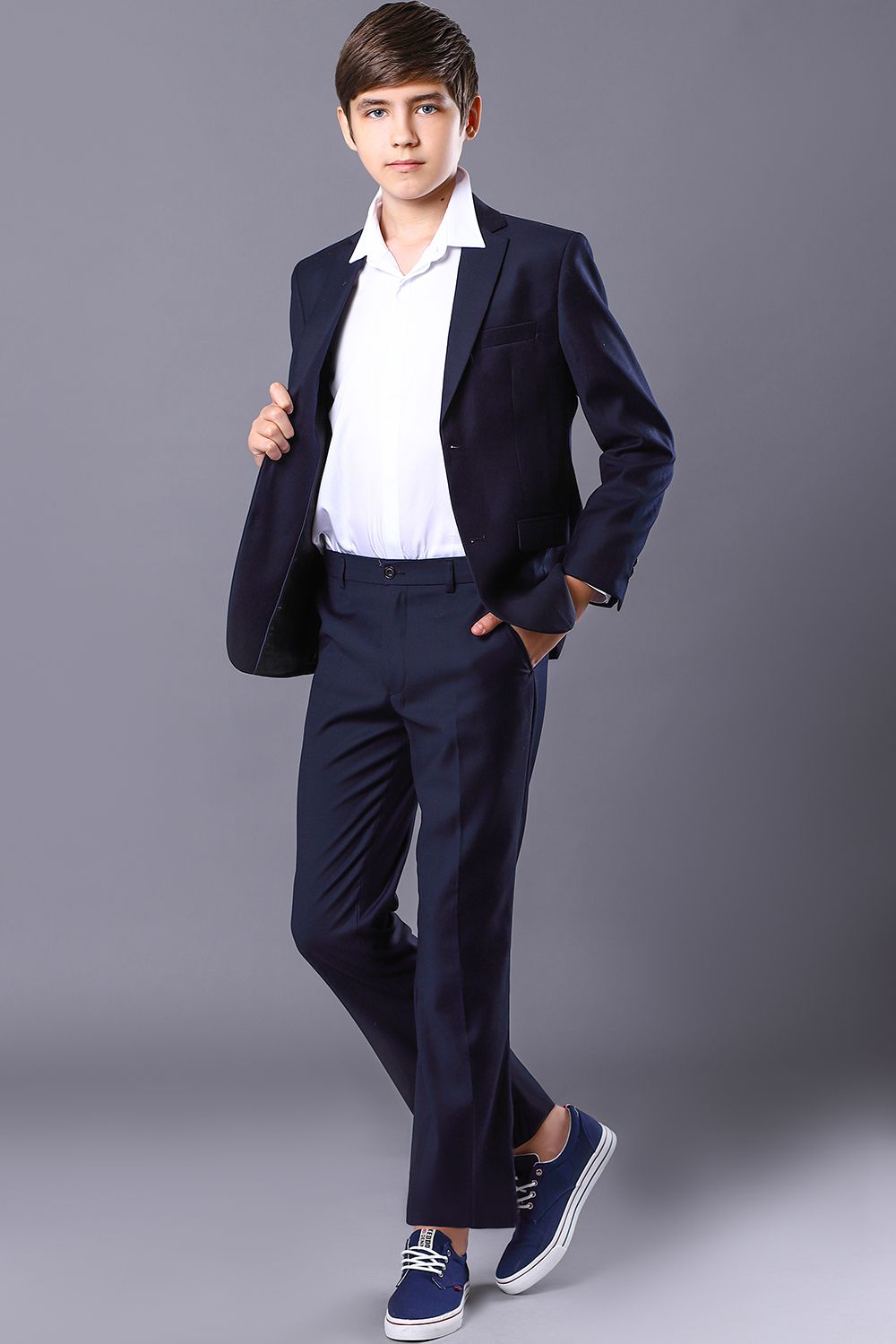 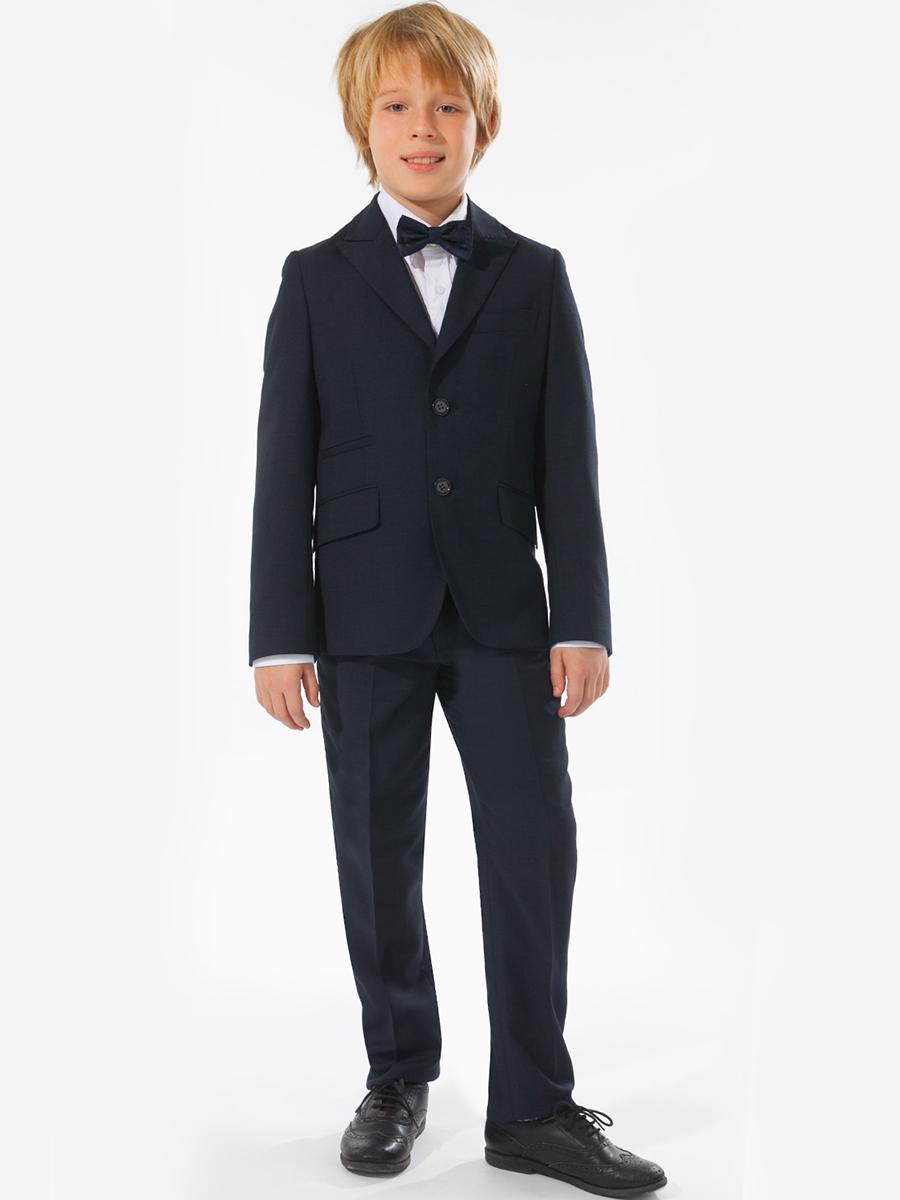 ПИДЖАК+ БРЮКИ (ЖИЛЕТ по желанию)белая сорочка, галстук/бабочка,классические туфли на полиуретановой или каучуковой подошве
3
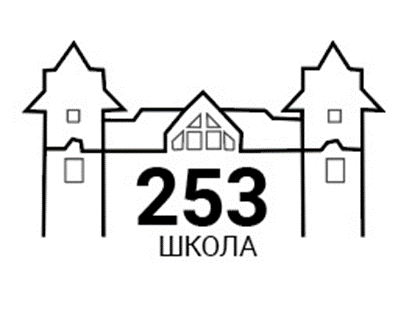 КАДЕТСКАЯ ФОРМА
Пилотка черная без белого канта с эмблемой ВМФ. Рубашка кремовая офицера ВМФ. Брюки черные классического типа. Ремень черный. Туфли черные. Носки темные, без рисунка. Галстук черный офицера ВМФ с зажимом. Погоны матроса Береговой охраны (с зеленым кантом). На погонах должна быть буква «К», крепится на расстоянии 1.5 см 
от края погона.
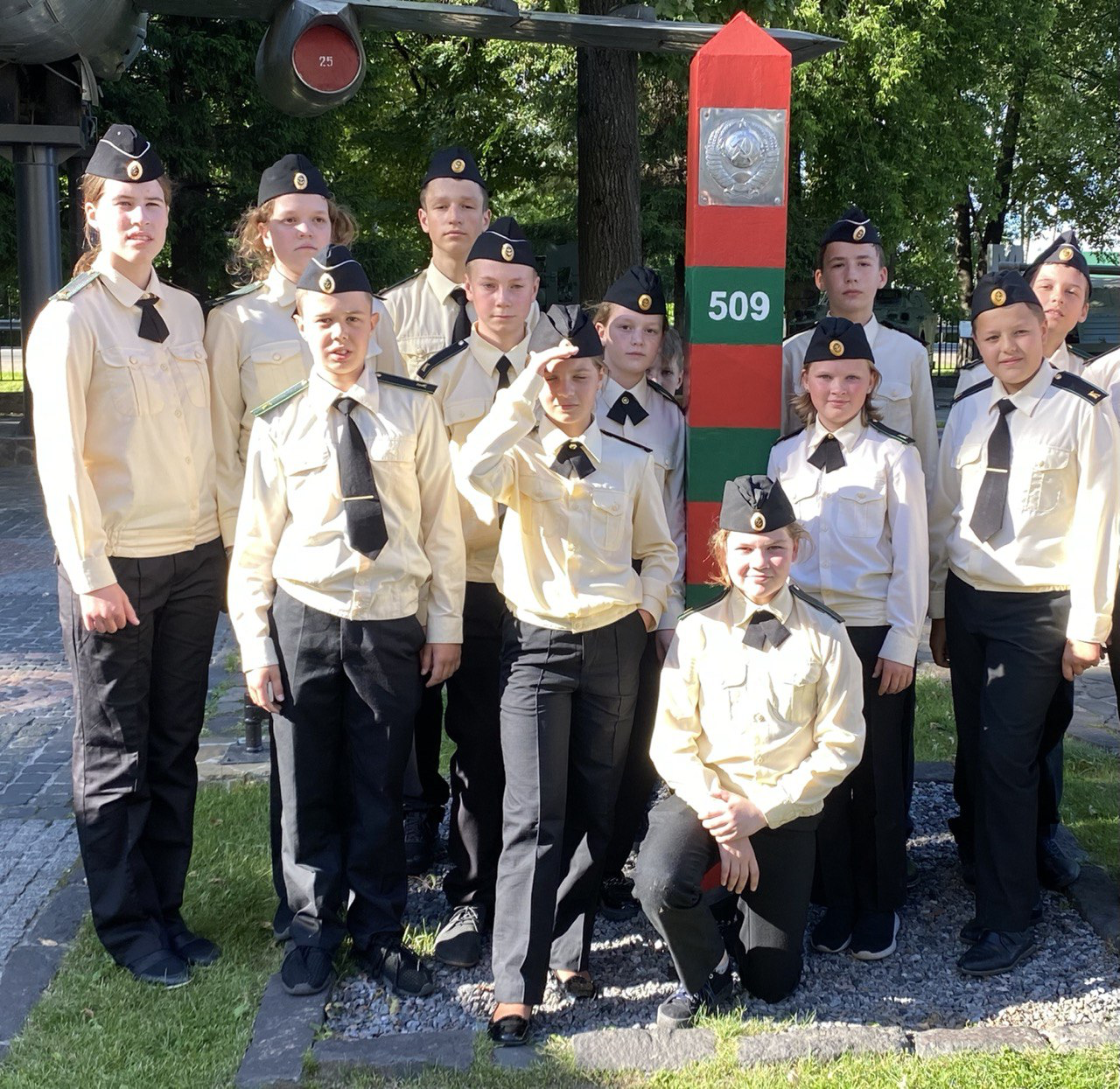 4
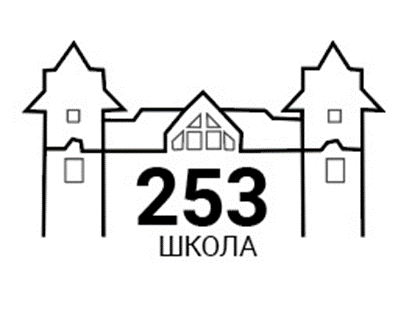 КАДЕТСКАЯ ФОРМА
Рекомендовано брать форму на 1 размер больше, дети очень быстро растут. Форму можно купить в магазинах Военторга. Ближайший в районе станции м. Пионерская. При нахождении в магазине Военторга, продавцам нужно сказать, что нужна форма на кадета морской пограничник. Они все знают и помогут. Если нет необходимых размеров можно сделать заказ и они подберут на центральном складе.
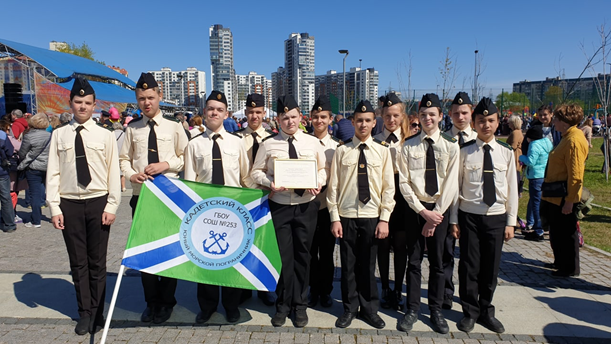 5
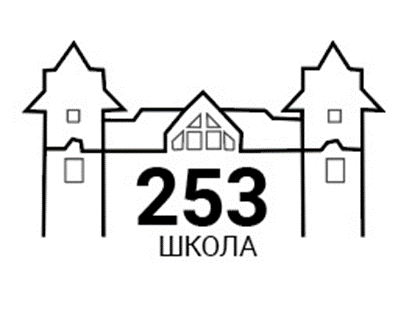 ПОВСЕДНЕВНАЯ ФОРМА (мальчики 1-11 класс)
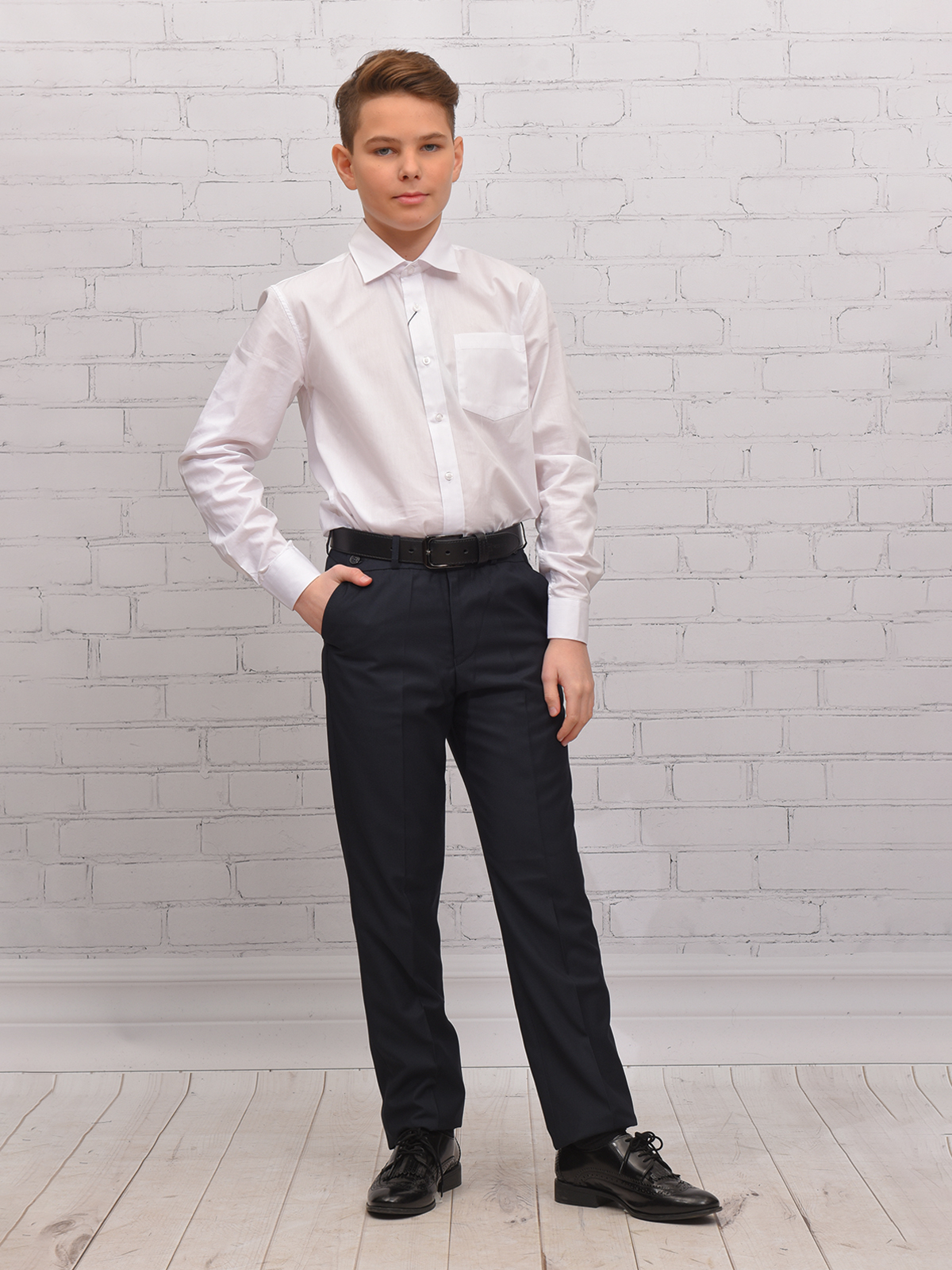 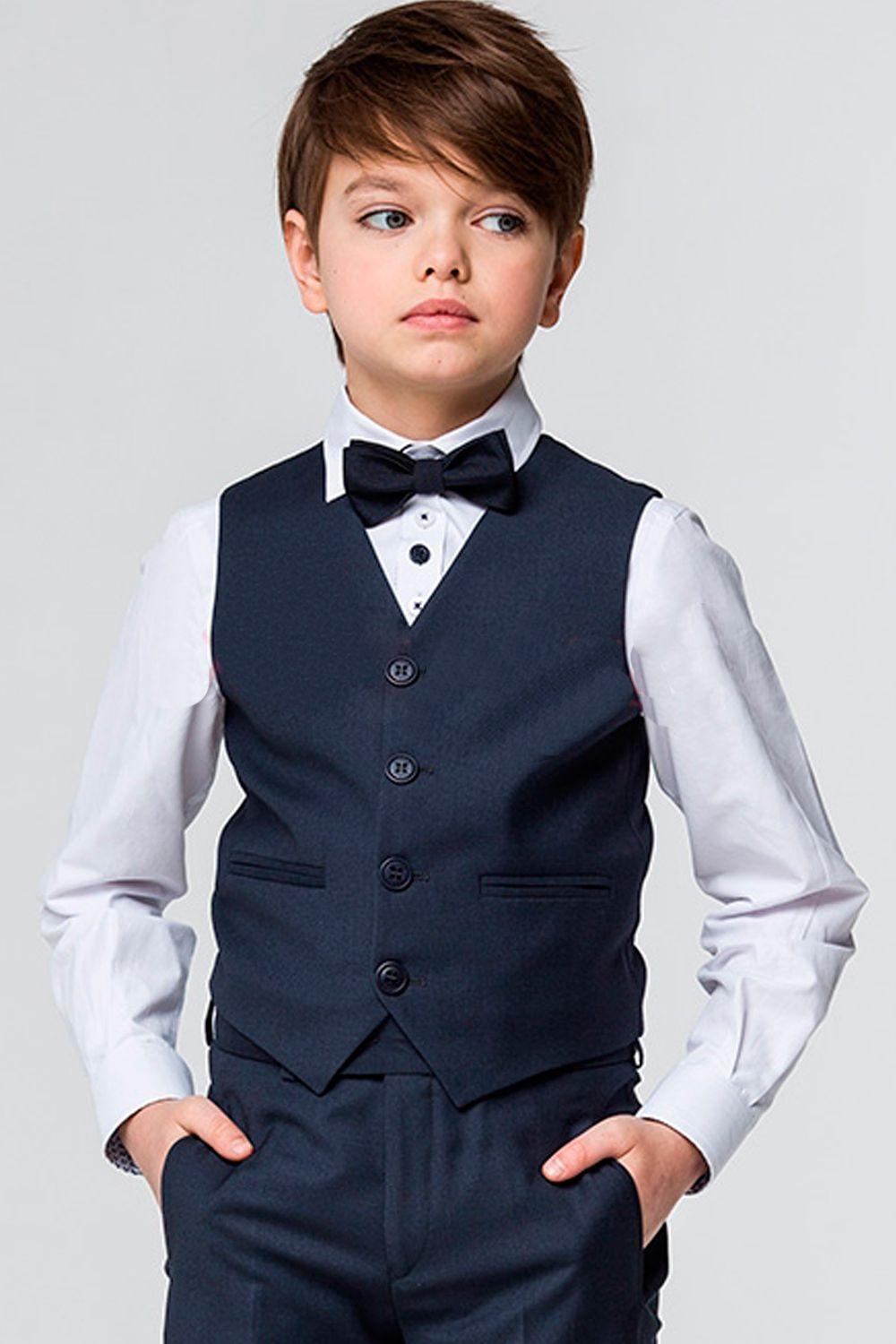 ПИДЖАК или ЖИЛЕТ, БРЮКИ, классическая однотонная сорочка  (без надписей и рисунков) светлых, пастельных тонов, галстук/бабочка
6
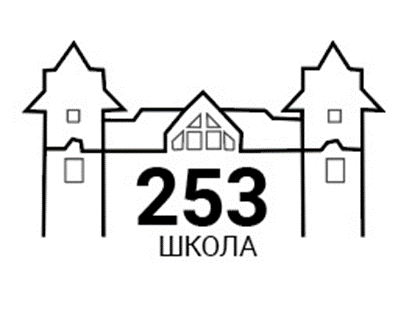 ПОВСЕДНЕВНАЯ ФОРМА (девочки 1-4 класс)
Платье, сарафан, брюки (классического кроя, костюмная ткань, не трикотажные), блузки рубашечного типа (однотонные с длинным или коротким рукавом светлых тонов) юбка, жилет или жакет, однотонные колготки
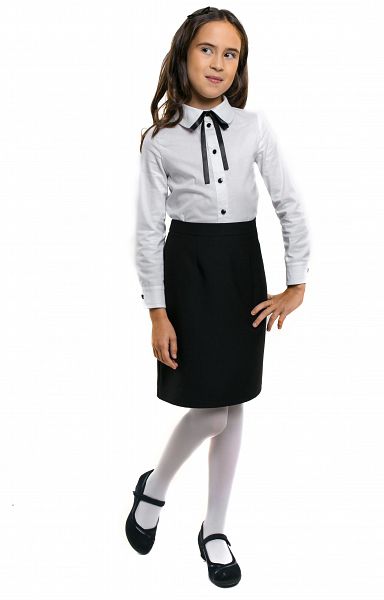 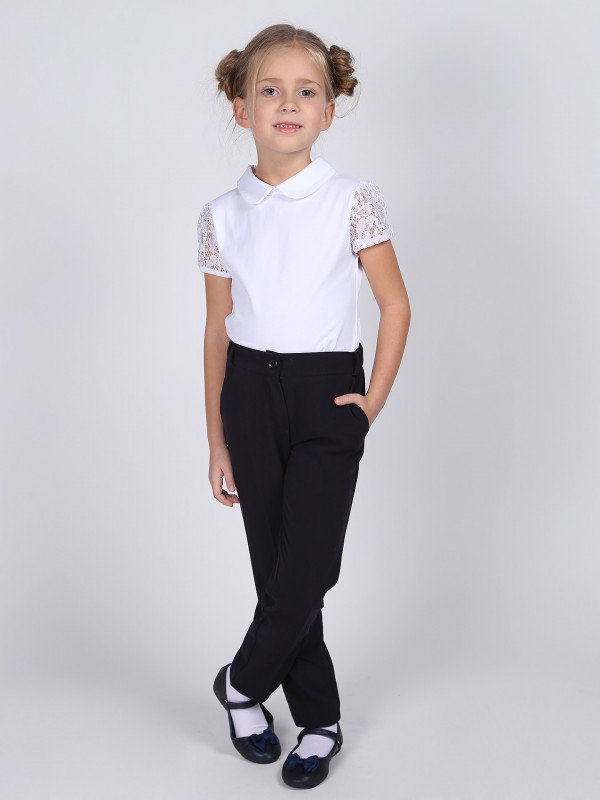 7
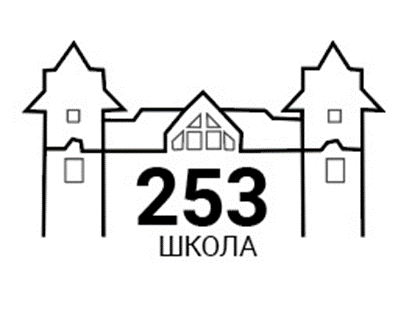 ПОВСЕДНЕВНАЯ ФОРМА (девочки 5-11 класс)
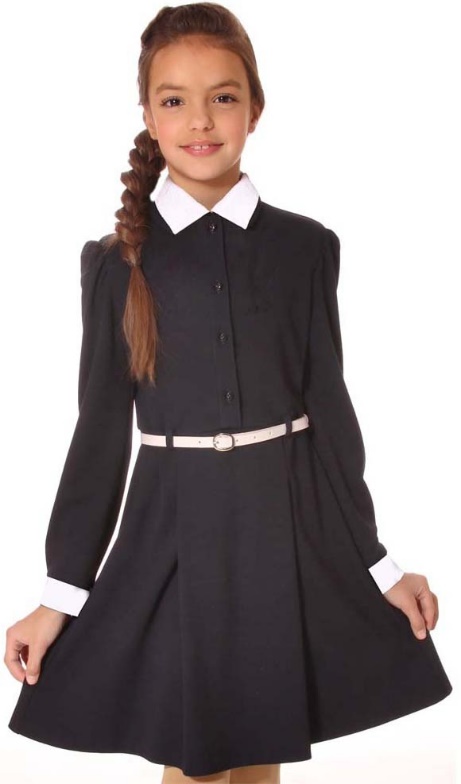 Френч, жилет, юбка, брюки, платье классического кроя (костюмная ткань, не трикотажные), блузка однотонная с длинным или коротким рукавом светлых тонов без надписей и рисунков, колготки однотонные телесного или черного цвета
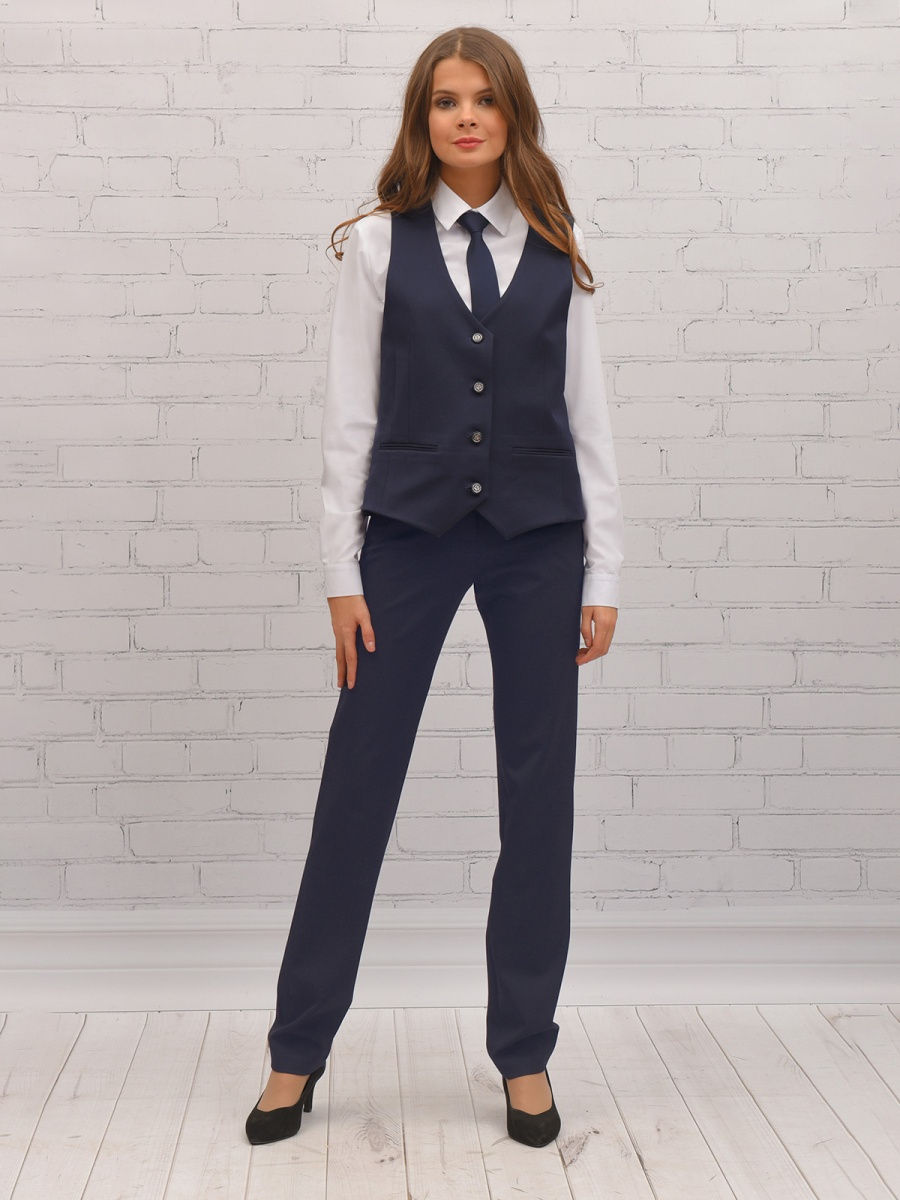 8
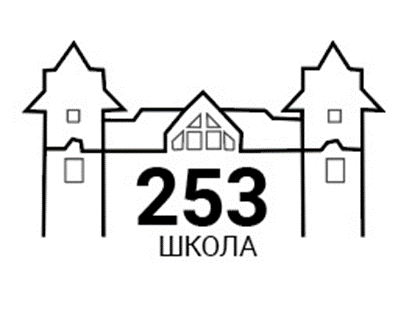 СПОРТИВНАЯ ФОРМА (1-11 класс)
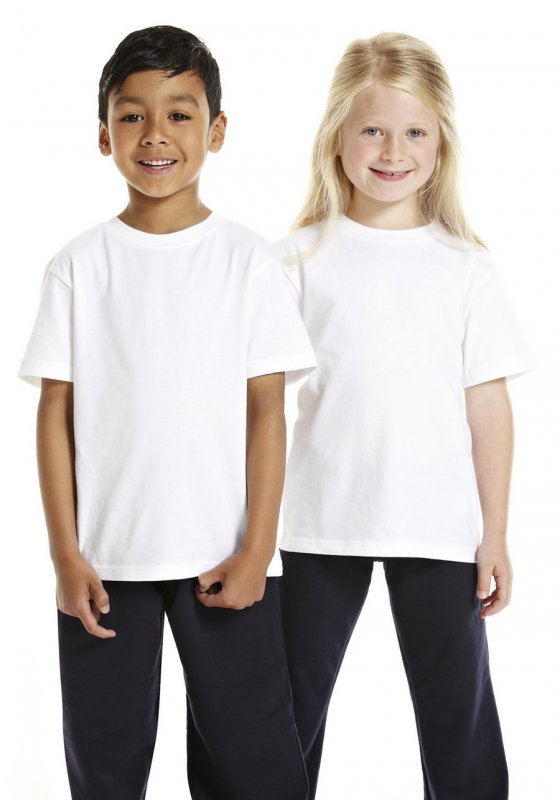 Белая футболка + спортивные брюки черного цвета (однотонные, без крупного принта), спортивная обувь (кеды или кроссовки) на светлой подошве. Для  занятий на улице спортивный костюм
9
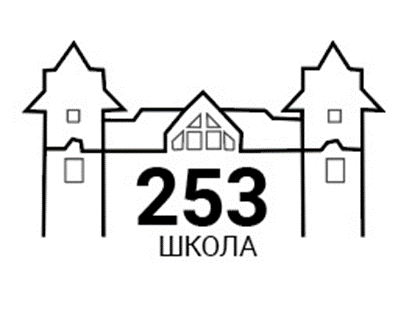 МОДЕЛЬНЫЙ РЯД (1-4 класс)
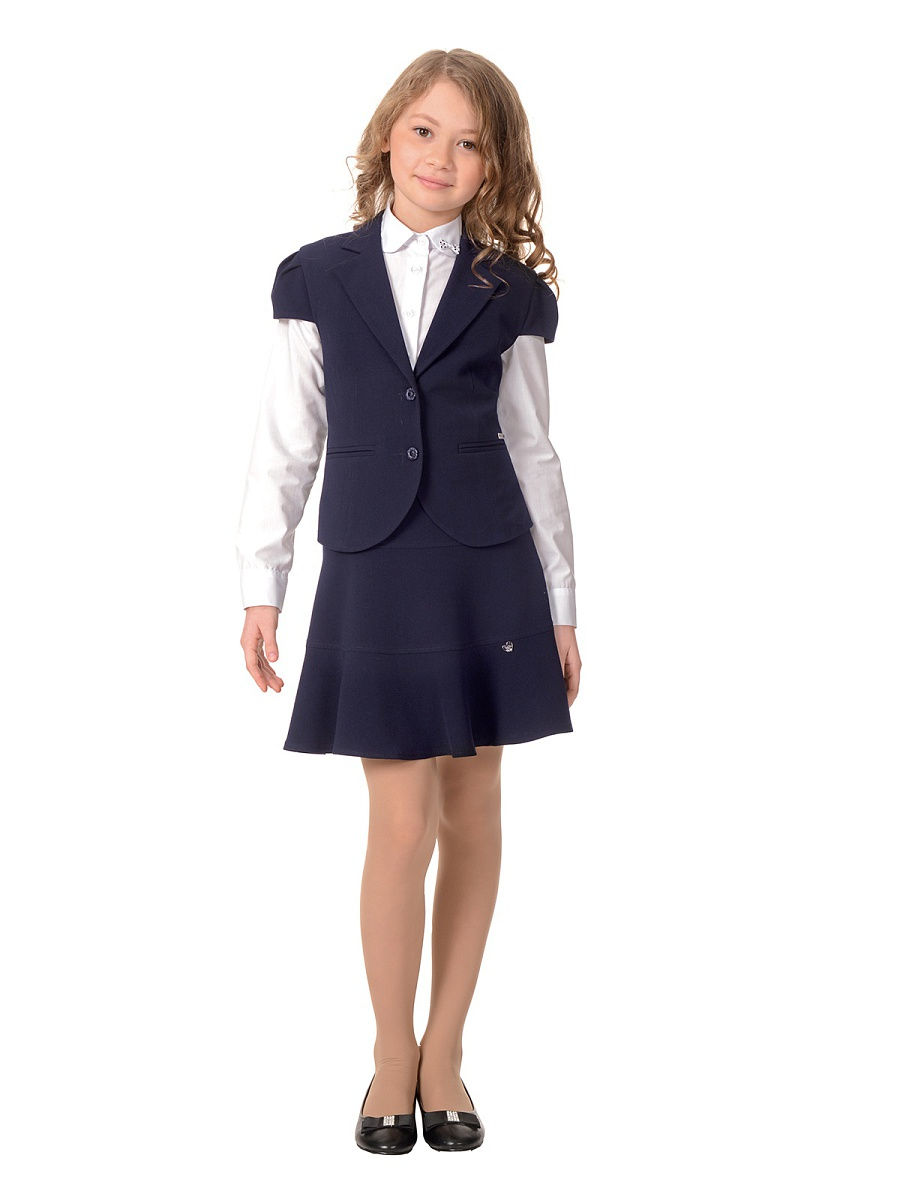 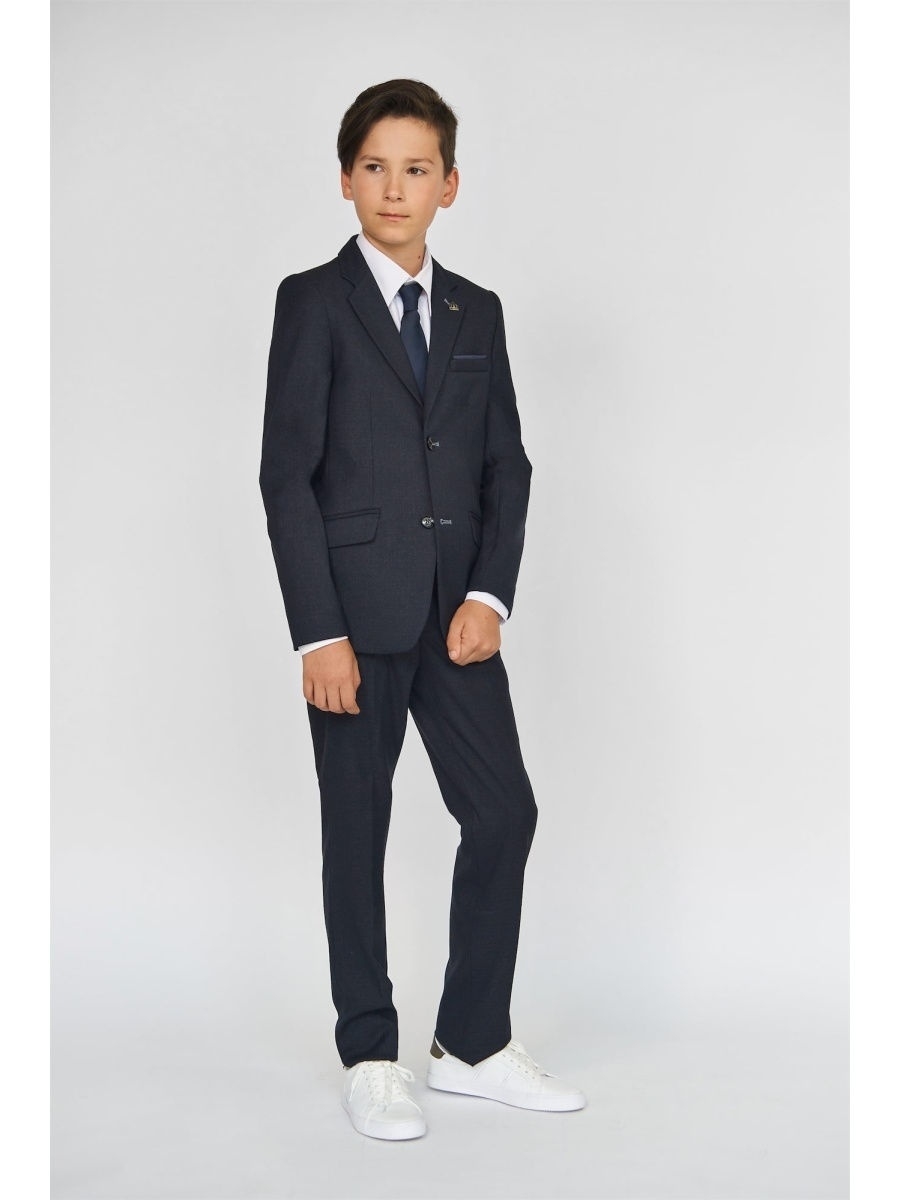 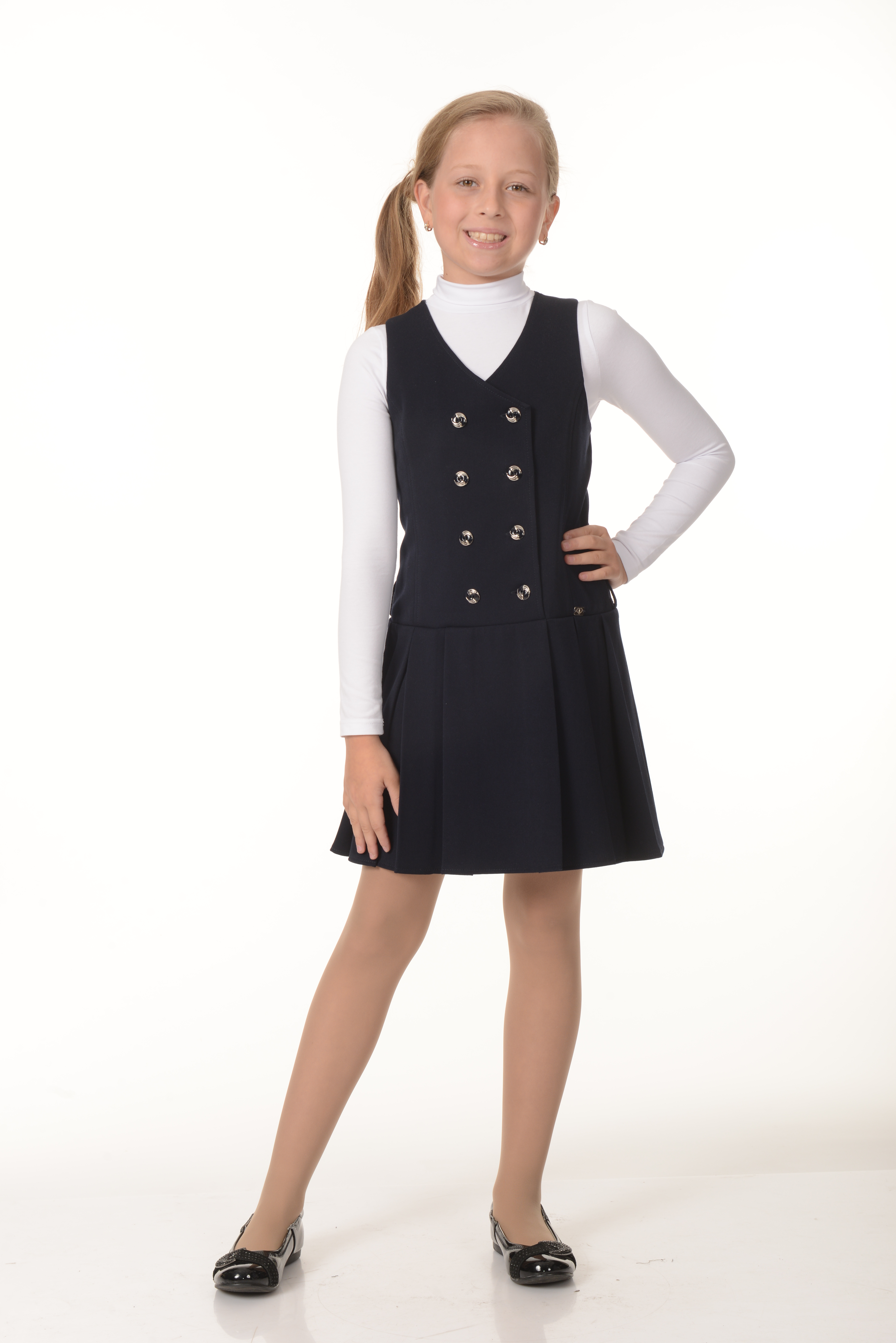 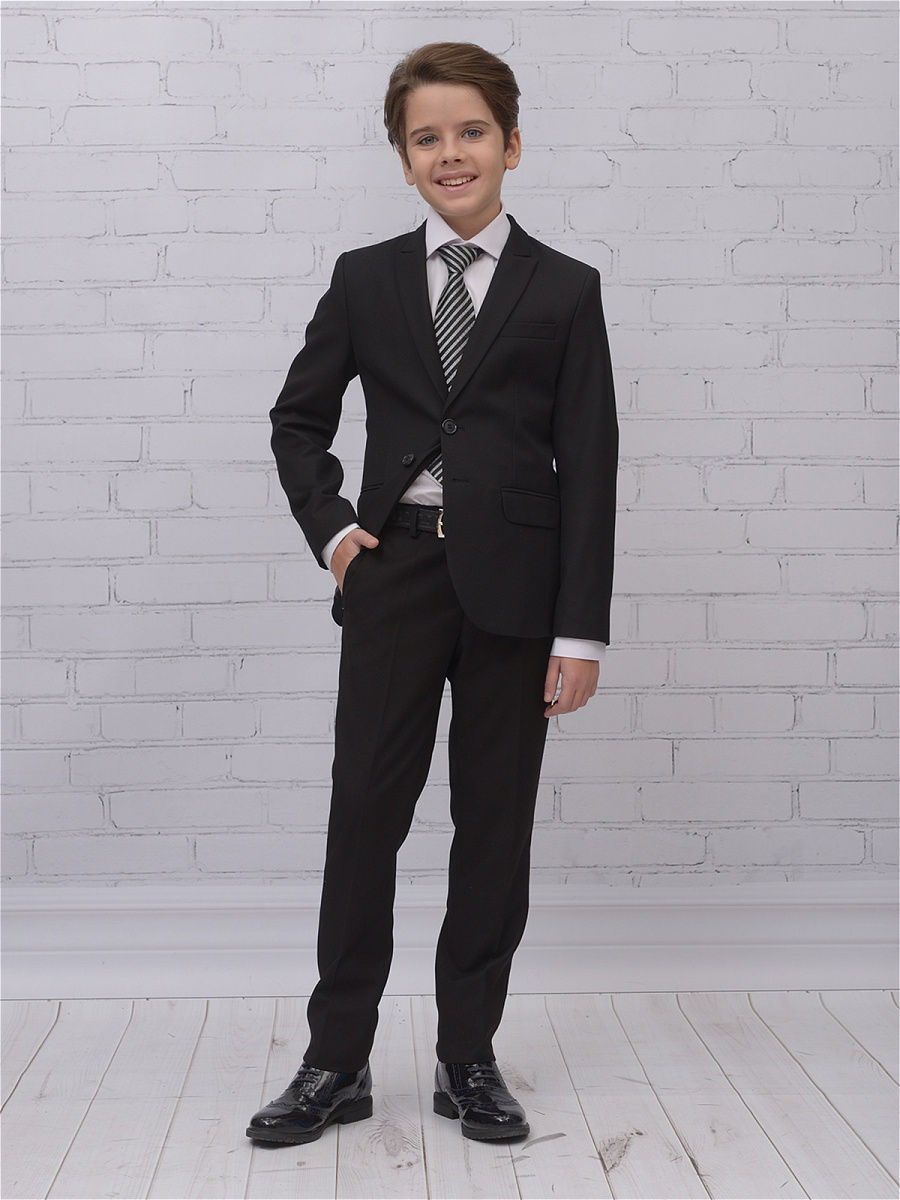 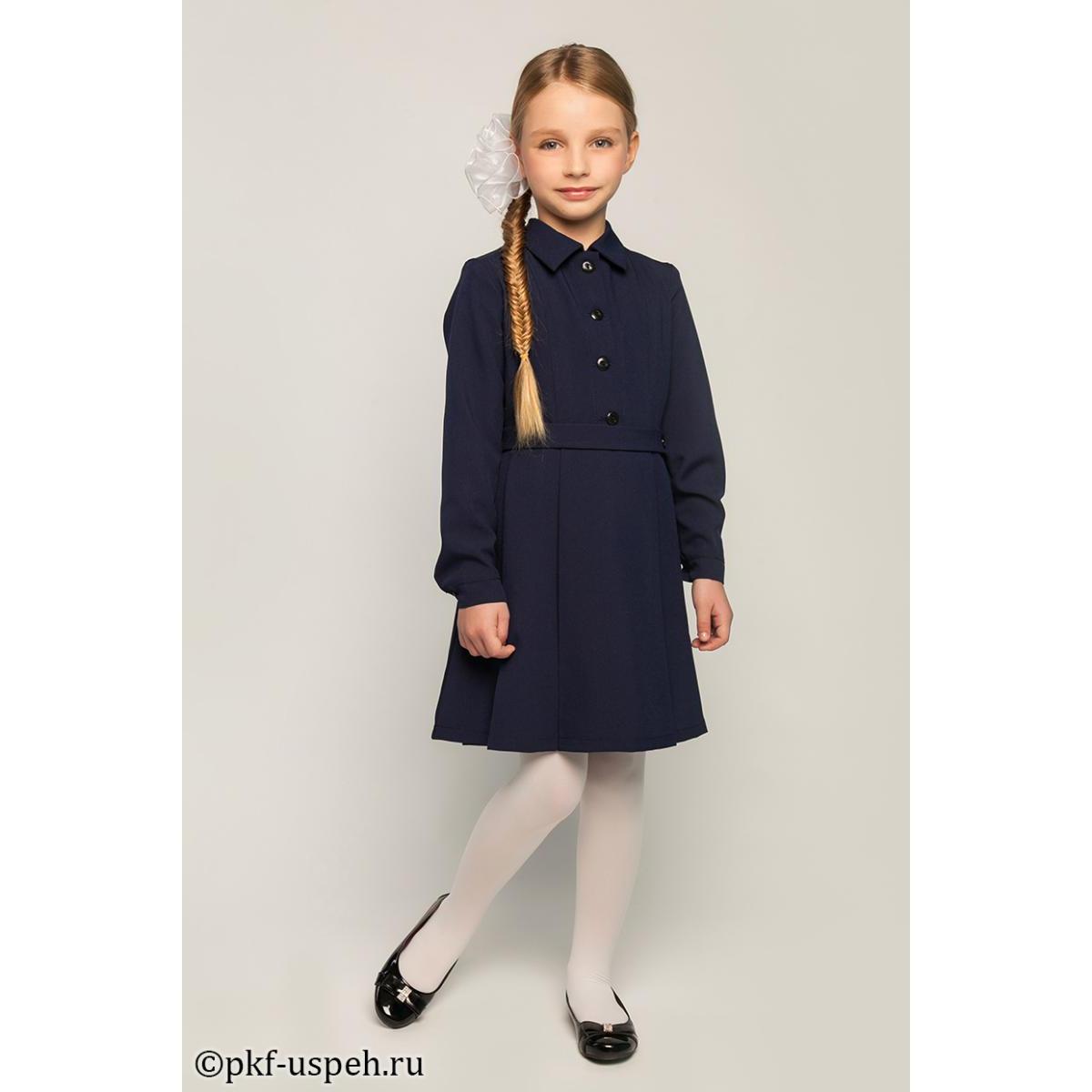 10
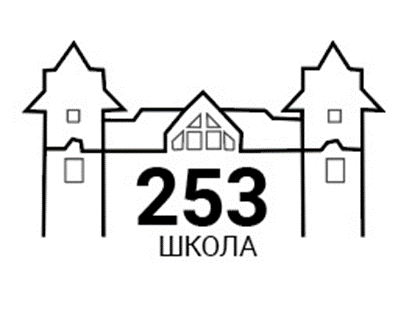 МОДЕЛЬНЫЙ РЯД (5-11 класс)
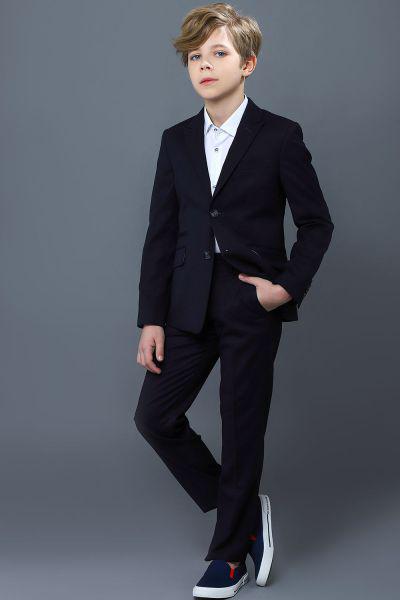 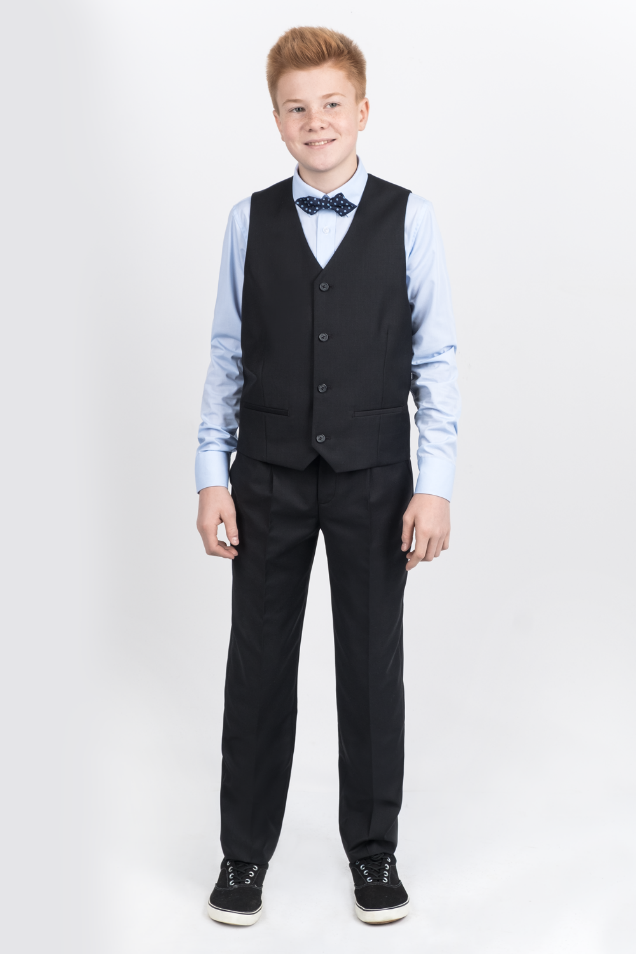 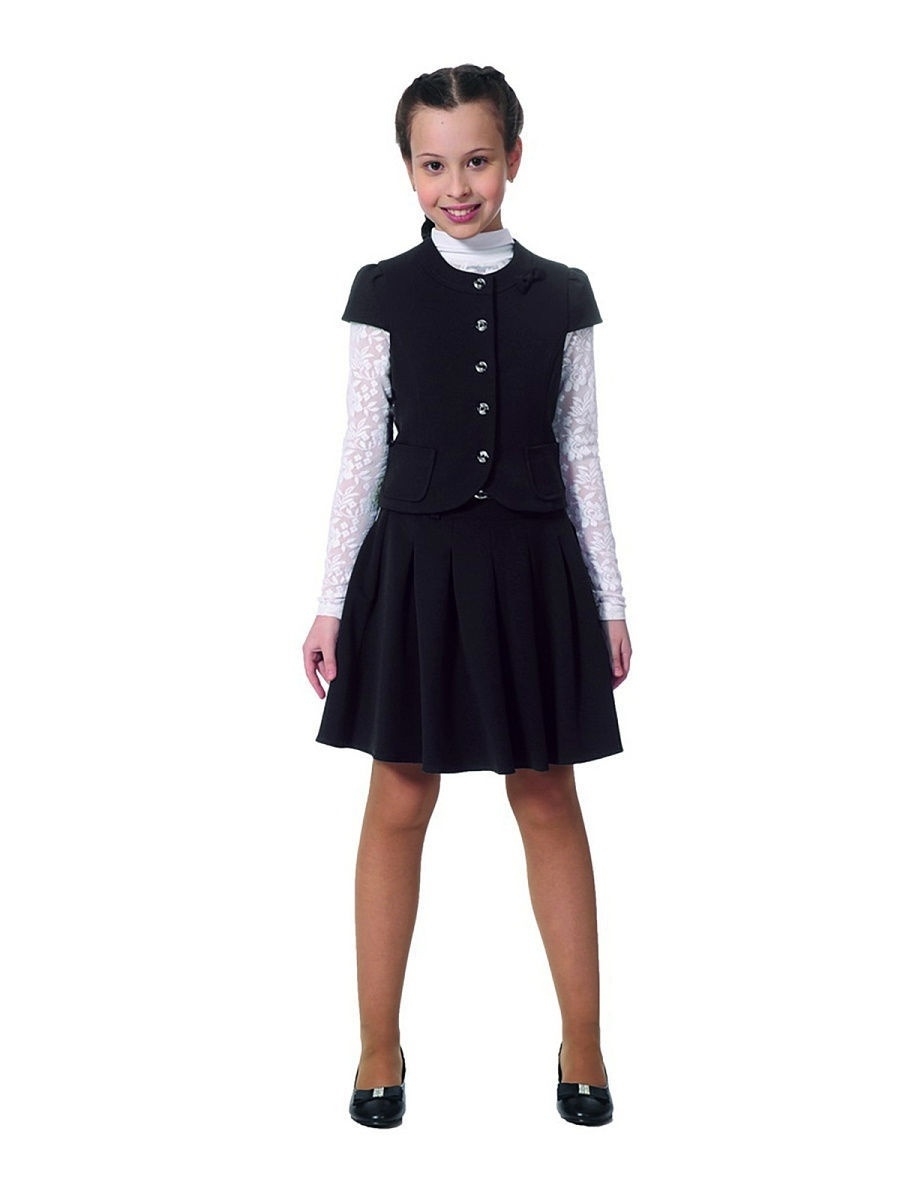 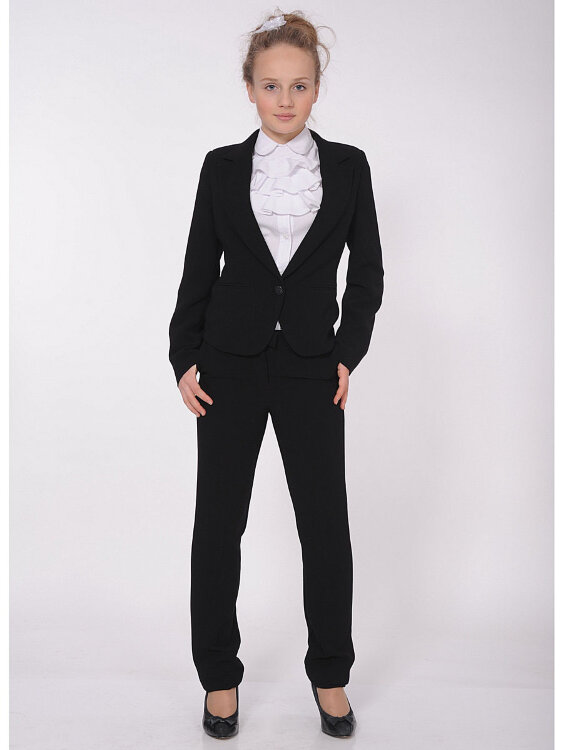 11
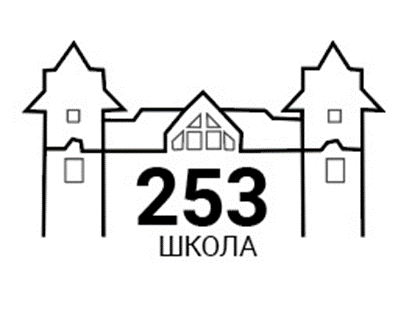 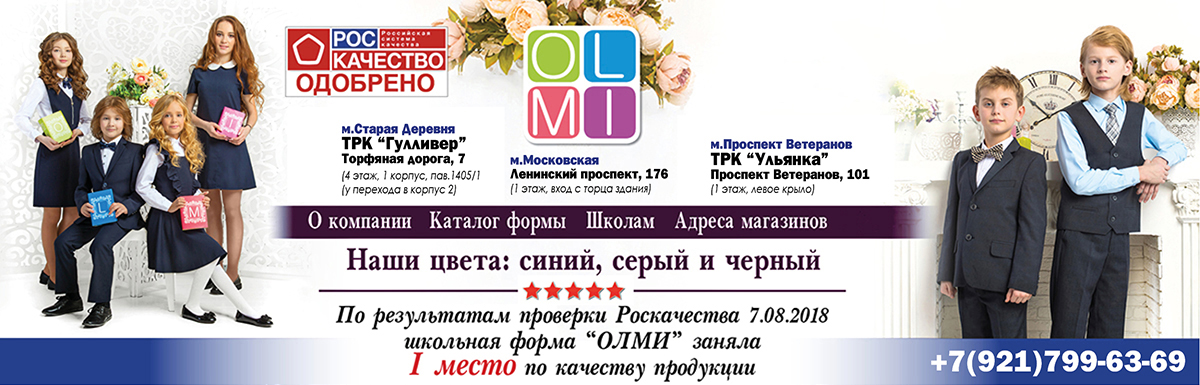 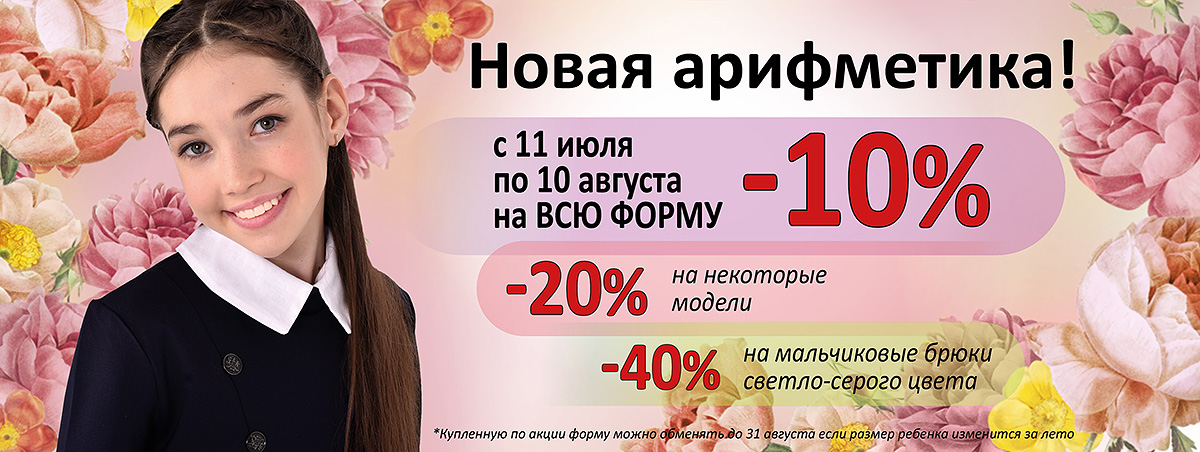 12